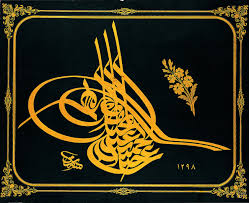 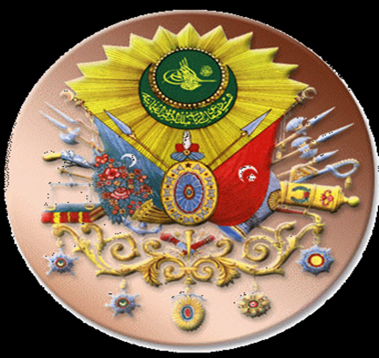 OSMANLI TARİHİ
Osmanlı’da Sanat ve Mimarlık Kültürü
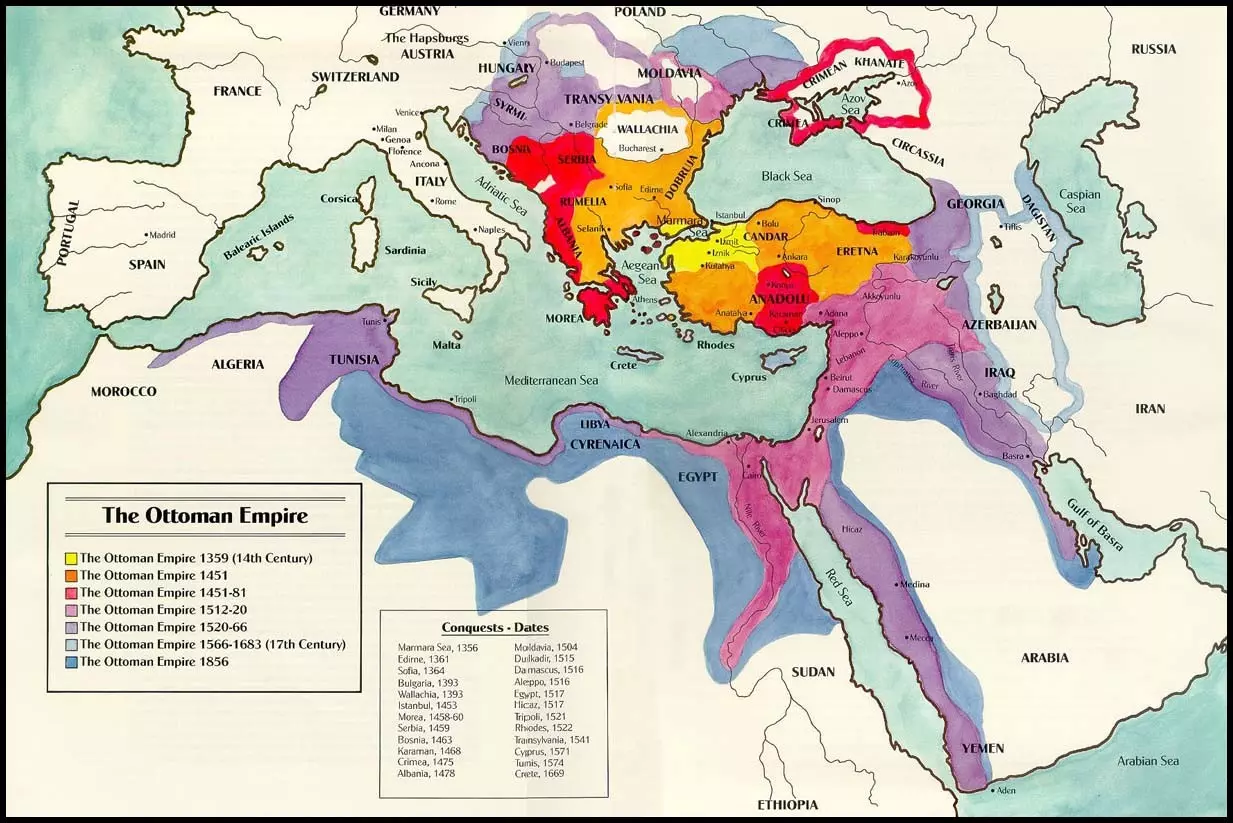 Osmanlı’da Sanat ve Mimarlık Kültürü
Güzel Sanatlar: 
Osmanlı klasik döneminde önemli bir gelişme göstermiştir. XVII. yüzyıldan itibaren devlet teşkilatı, politika, bilim ve eğitim alanlarında sürekli bir çöküşe rağmen, güzel sanatlar dalında gelişme sürmüştür. Özellikle minyatür, seramik, çinicilik, ciltçilik, güzel yazı (hat sanatı), müzik gibi dallarda olağanüstü eserler verilmiştir.
Osmanlı Mimarisi, daha kuruluşundan itibaren kendine özgü bir üslup ve sürekli bir gelişme göstermiştir. Başlangıçta Selçuklu ve Beylikler dönemi mimarî özellikleri taşımıştır. XV. yüzyıldan itibaren klâsik Osmanlı mimari eserleri ortaya çıktı. Bu eserler evrensel değerde olağanüstü eserlerdir.
Osmanlı mimari kültürü Hindistan'da Taç Mahal'e kadar uzanmıştır. Daha önce sözü edilen Mimar Sinan bu konuda en büyük ustadır. Osmanlı mimari eserleri dini sivil ve askerî, mimarî olmak üzere üç grupta toplanabilir. Mimarî XVIII. yüzyıldan itibaren batı tarzının etkisi altında kalmıştır.
Osmanlı’da Sanat ve Mimarlık Kültürü
Osmanlı mimarisi Osmanlı İmparatorluğu’nun beylik olarak kurulup, imparatorluk olarak yayıldığı ve hüküm sürdüğü dönemlerde inşa ettiği veya fikir öncülüğü yaptığı mimari üslupları ve eserleri kapsar. Osmanlı mimarisi kendinden önce gelen Erken dönem Anadolu Türk mimarisi, Selçuklu mimarisi, Bizans mimarisi, İran mimarisi ve Memlük mimarisi'nden etkilenmiştir. Osmanlı mimarisini Akdeniz ile Ortadoğu mimari geleneklerinin sentezi olduğunu düşünen mimarlık eleştirmenleri de vardır.
Her ne kadar farklı dönemlerdeki ihtiyaca ve teknolojiye göre farklı yapı türleri inşa edildiyse de, genelde Osmanlı’nın hakim olduğu bölgelerde camiler ve çevresinde yapıların inşa edilmesi sıklıkla rastlanan bir olguydu. Camiler çevreleri bir sürü sosyal müessese ile örülür ve bir "külliye" teşkil ediyorlardı.
Osmanlı mimarisi altı ana süreçte ele alınır: 
Erken dönem mimarisi veya Bursa üslubu (1299-1501)-
Klasik dönem (1501-1703)-Lale Devri (1703-1757)-
Barok dönemi (1757-1808)-Ampir üslup dönemi (1808-1876)-
Tanzimat dönemi (1876-1922) olarak gösterilebilir.